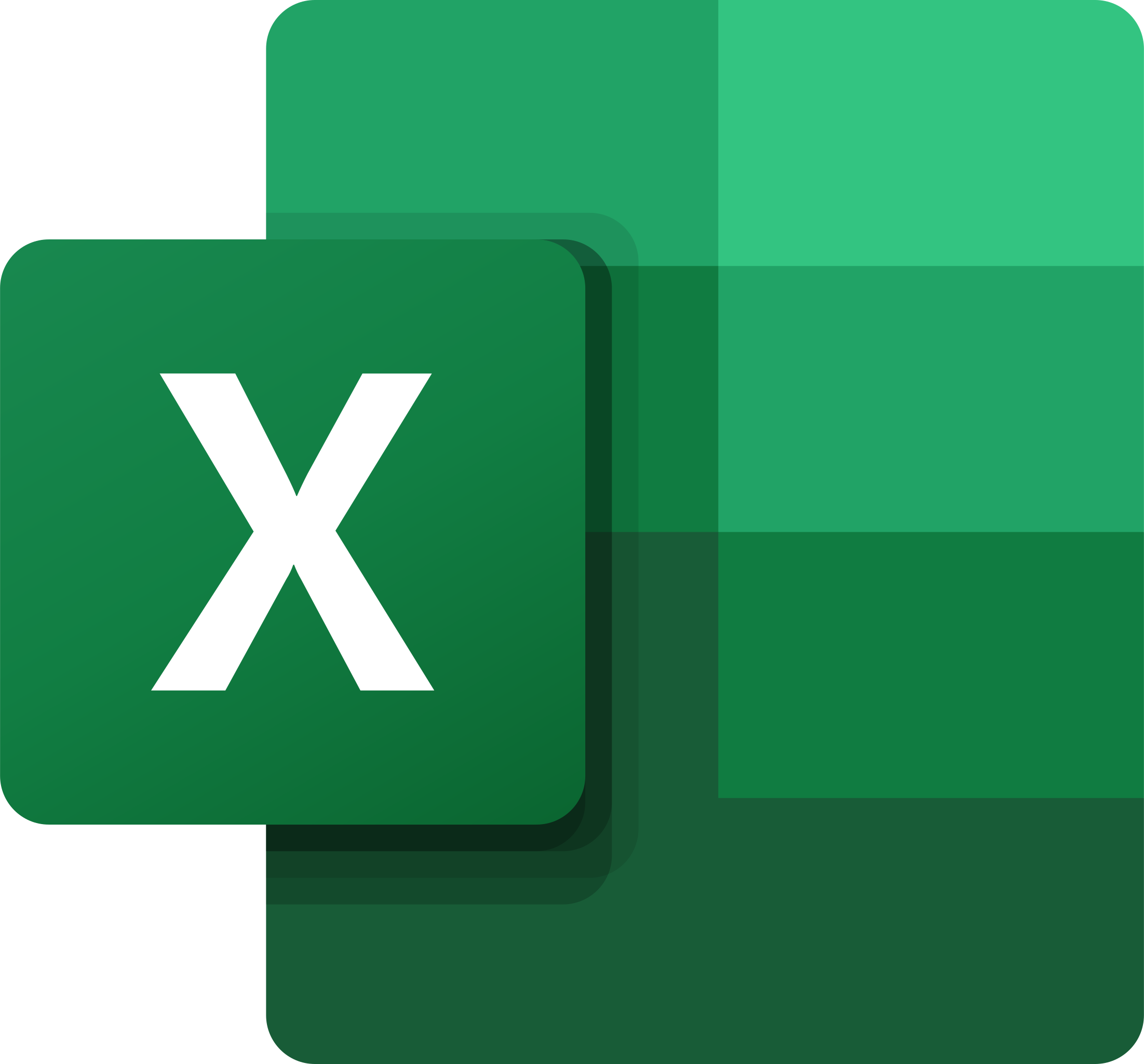 Curso de Excel Básico e inicial
PAULO MERINO POLENTA
MICROSOFT CERTIFIED TRAINER
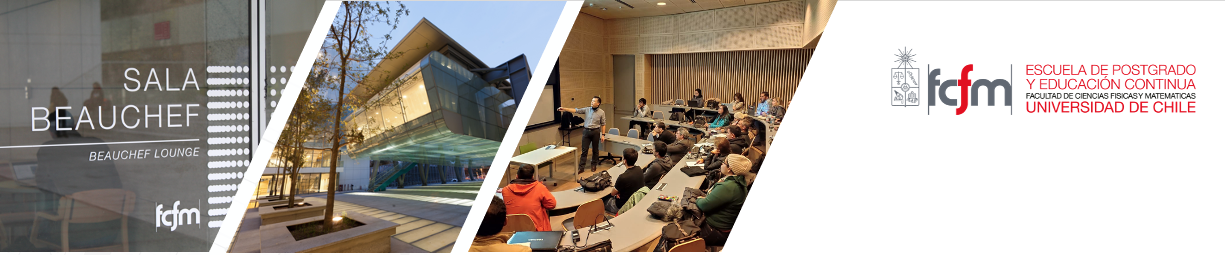 Objetivo
Al finalizar de forma efectiva el contenido práctico, actividades y evaluaciones el participante tendrá los conocimientos para un manejo básico y esencial en el que destaca el manejo de funcionalidades, herramientas, gráficos y fórmulas de Microsoft Excel.
Metodología
Contenido
Análisis técnico y conceptual en PPT
Ejercicios en clases en EXCEL
Evaluación
Evaluación Final : 100%
Ejercicio en Excel entregable
Requisitos curso
Aprobación Evaluación Final
Asistencia 5 clases de 6
Programa curso de Excel inicial

1. Introducción a Excel y Funcionalidades 
Introducción a Excel
Conociendo Excel
Funcionalidades básicas
Disposición y vista de página
2. Formatos y Datos
 Formatos y estilos
 Copiar y pegar
 Formatos condicionales
 Datos
3. Operaciones Aritméticas y Funciones
 Operaciones aritméticas
 Funciones básicas
 Funciones matemáticas
 Funciones estadísticas 
4. Manejo de Referencias
Referencias relativas y absolutas
Referencias entre hojas y externas
Referencias por Nombre 
Referencias mixtas
5. Tablas y Herramientas Gráficas
Manejo de tablas
Gráficos descriptivos
Gráficos comparativos y combinados
Gráficos de tendencias
Planificación Clase 1